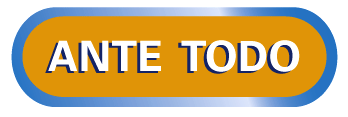 In Spanish, several verbs have irregular yo forms in the present tense. You have already seen three verbs with the -go ending in the yo form: decir  digo, tener  tengo, and venir  vengo.
© by Vista Higher Learning, Inc. All rights reserved.
4.4-1
Here are some common expressions with decir.
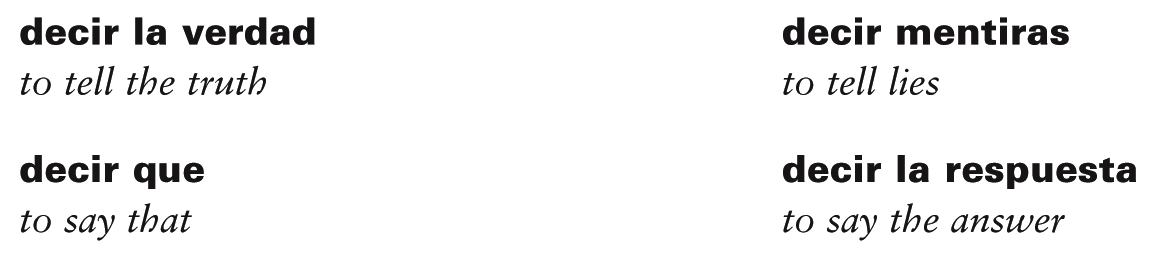 © by Vista Higher Learning, Inc. All rights reserved.
4.4-2
The verb hacer is often used to ask questions about what someone does. Note that when answering, hacer is frequently replaced with another, more specific action verb.
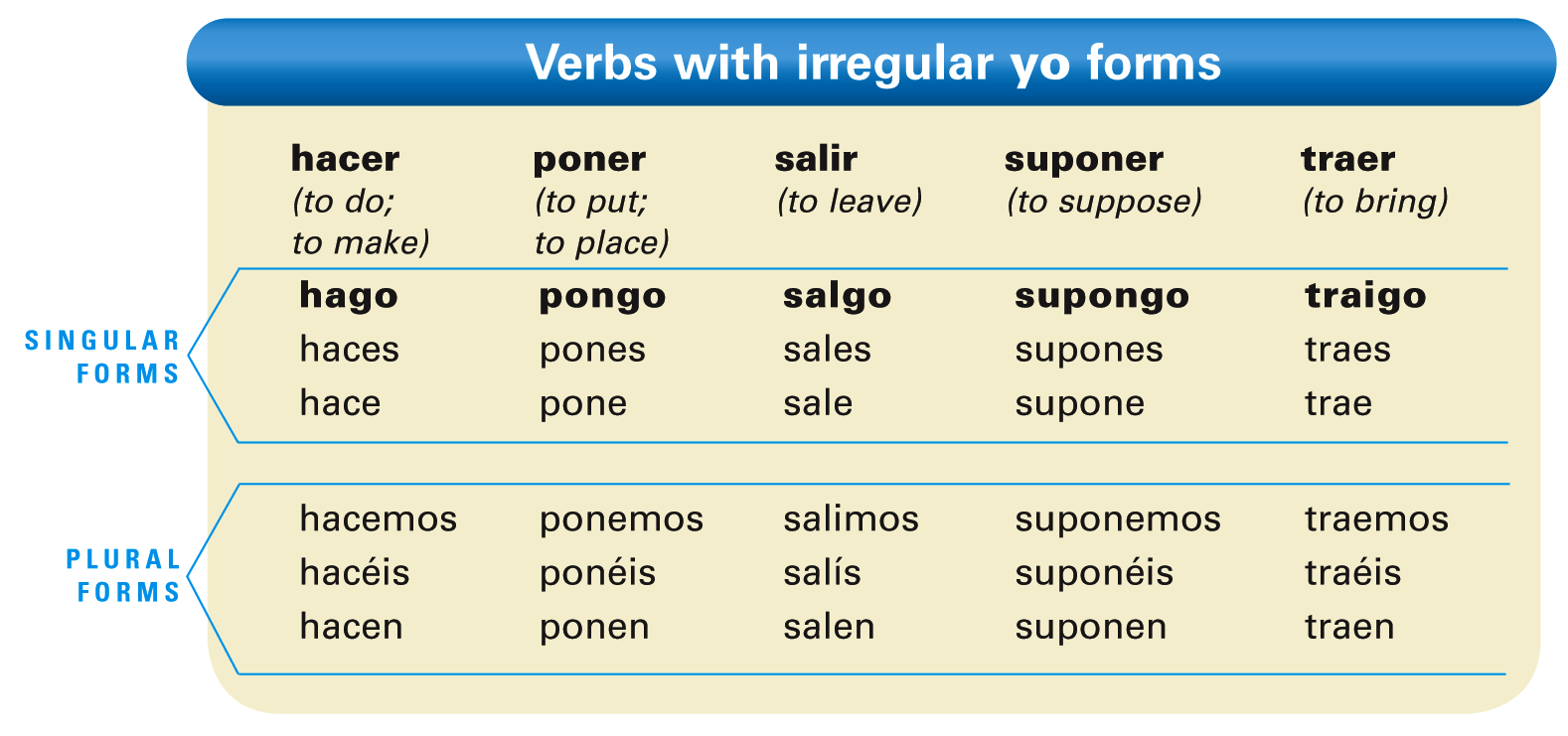 © by Vista Higher Learning, Inc. All rights reserved.
4.4-3
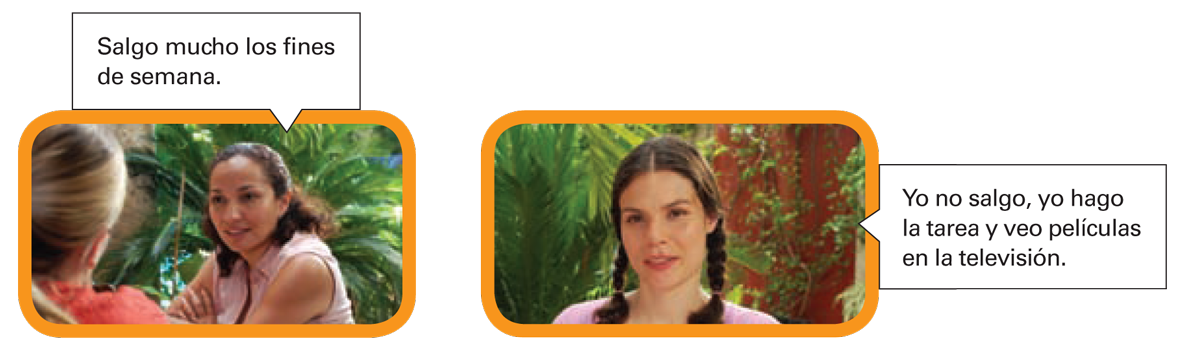 © by Vista Higher Learning, Inc. All rights reserved.
4.4-4
Poner can also mean to turn on a household appliance.
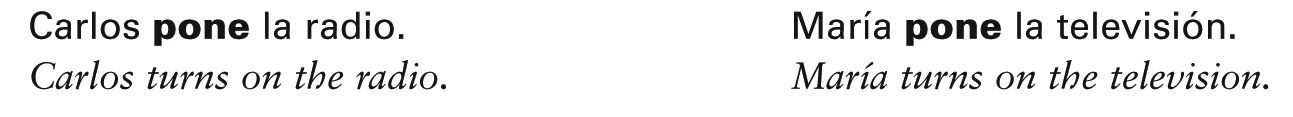 © by Vista Higher Learning, Inc. All rights reserved.
4.4-5
Salir de is used to indicate that someone is leaving a particular place.
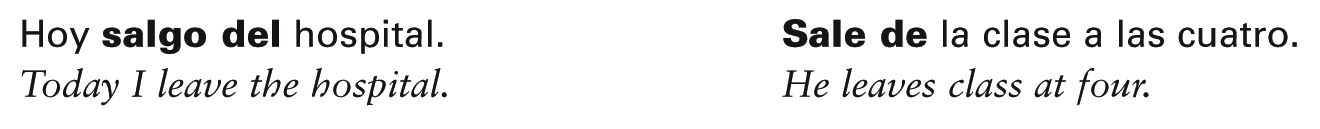 © by Vista Higher Learning, Inc. All rights reserved.
4.4-6
Salir para is used to indicate someone’s destination.
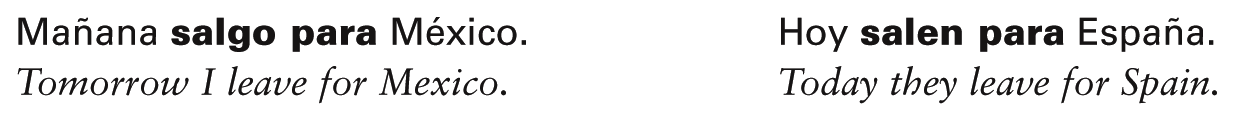 © by Vista Higher Learning, Inc. All rights reserved.
4.4-7
Salir con means to leave with someone or something, or to date someone.
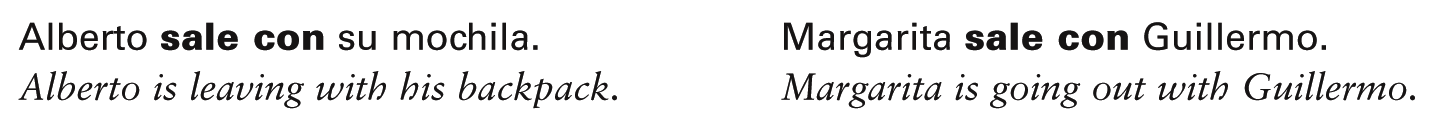 © by Vista Higher Learning, Inc. All rights reserved.
4.4-8
The verbs ver and oír 
The verb ver (to see) has an irregular yo form. The other forms of ver are regular.
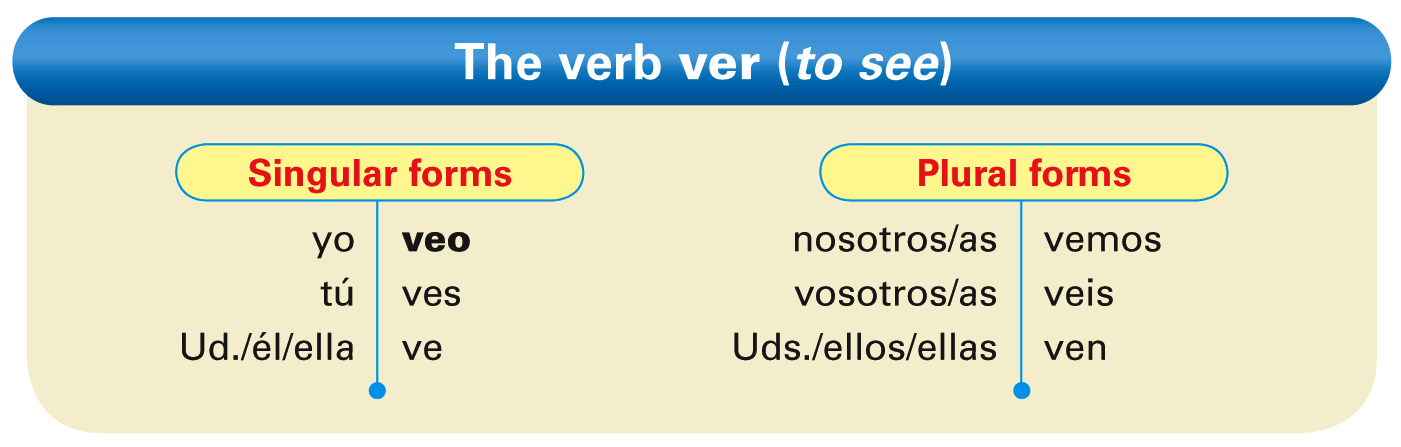 © by Vista Higher Learning, Inc. All rights reserved.
4.4-9
The verb oír (to hear) has an irregular yo form and the spelling change i:y in the tú, usted, él, ella, ustedes, ellos, and ellas forms. The nosotros/as and vosotros/as forms have an accent mark.
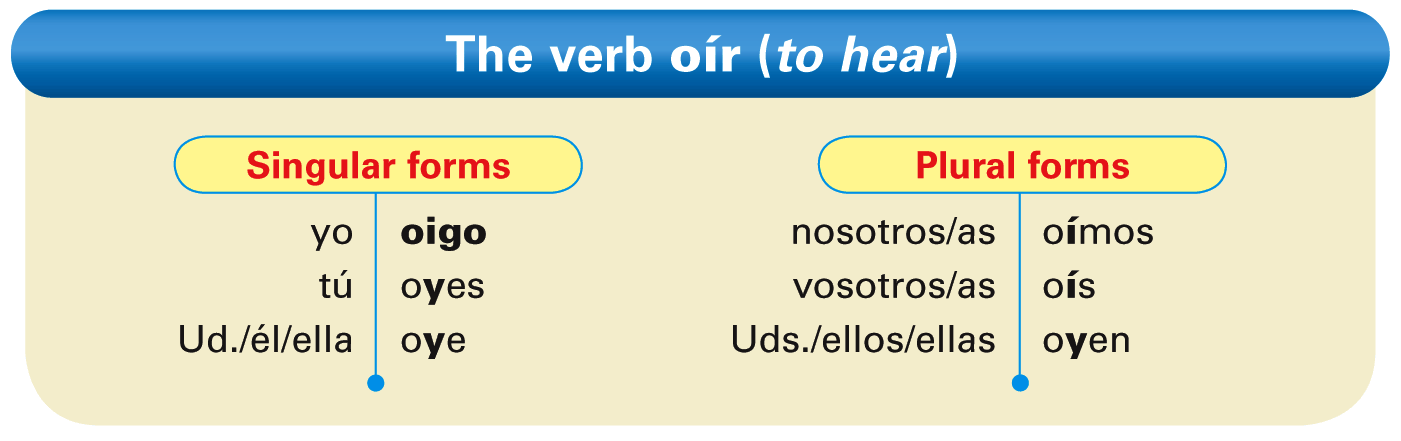 © by Vista Higher Learning, Inc. All rights reserved.
4.4-10
While most commonly translated as to hear, oír is also used in contexts where English would use to listen.
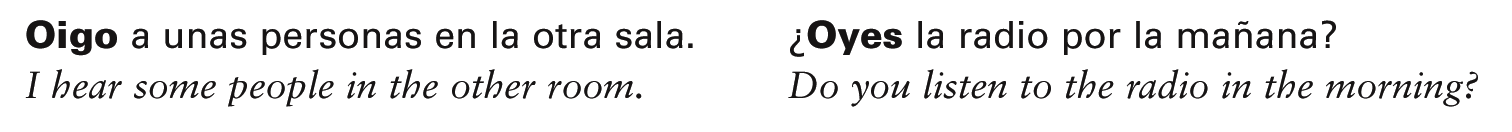 © by Vista Higher Learning, Inc. All rights reserved.
4.4-11
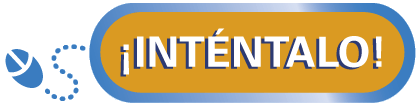 sale
© by Vista Higher Learning, Inc. All rights reserved.
4.4-12